Para reflexão
“As obras – mesmo as maiores, ou, sobretudo, as maiores – não têm sentido estático, universal, fixo. Elas estão investidas de significações plurais e móveis, que se constroem no encontro de uma proposição com uma recepção. Os sentidos atribuídos às suas formas e aos seus motivos dependem das competências ou das expectativas dos diferentes públicos que delas se apropriam. Certamente, os criadores, os poderes ou os experts sempre querem fixar um sentido e enunciar a interpretação correta que deve impor limites à leitura (ou ao olhar). Todavia, a recepção também inventa, desloca, distorce. (CHARTIER, 1999, p. 9).

CHARTIER, R. A ordem dos livros. Brasília: Editora da UnB, 1999).
O texto e suas modalidades
Elisa Guimarães
TÓPICOS EXPLORADOS


Capítulo 3 – O texto e suas modalidades

Capítulo 4 – A organização do texto: articulação de elementos temáticos

Capítulo 5 – Organização do texto: articulação de elementos estruturais
Capítulo 3 – O texto e suas modalidades
Texto/discurso
Neste livro, os termos texto e discurso serão tratados de forma sinônima.

Ou seja, é o processo que engloba as relações sintagmáticas de qualquer sistema de signos.

Ex: um diálogo, uma frase, um verso, um provérbio, etc.

Para maiores informações sobre a parte linguística (conceitos) deste livro, sugere-se consultar:

DUBOIS, J.  Et. Al. Dicionário de Linguística. 16. ed. São Paulo: Cultrix, 2011.
[Speaker Notes: Explicar o que é um sintagma]
Tipologia dos textos
De acordo com a estrutura interna do texto, tem-se:

Texto descritivo
Texto narrativo
Texto dissertativo /(argumentativo?)

(os textos podem ter uma ou diversas estruturas combinadas)

Uma parte ou outra será caracterizada como descritiva, seguida de outra argumentativa e de outra ainda narrativa, por exemplo.
Estas tipologias não se excluem, pelo contrário se complementam!
Tipologia dos textos
Textos/discursos argumentativos (que têm argumentos, justificativas), podem ser:

Deliberativo = pretende o aconselhamento;
Judiciário = acusação ou defesa;
Epidítico = fazer apologia ou censura;
Crítica = acordo ou contestação.
TEMA
É o núcleo informativo fundamental ou elemento em torno do qual se estrutura a mensagem.

Condensação semântica = é o caminho pelo qual o receptor chega à identificação do tema central do texto.
Tema
Ideias centrais
Ideias de apoio ou complementares
Tipologia dos textos
Já na perspectiva da relação autor/leitor, os discursos podem ser:

Autoritário = o autor pretende fazer o leitor fazer;
Factivo = o autor pretende fazer o leitor ser;
Científico = o autor pretende fazer o leitor saber;
Persuasivo = o autor pretende fazer o leitor crer.
Tipologia dos textos
Os textos ainda podem ser:

Ficcionais e,
Não-ficcionais
Tipologia dos textos
Quanto aos textos informativos não-ficcionais temos:

Texto científico – fundamentar um princípio ou ciência
Texto didático – processo de ensinar
Texto jornalístico – notícia
Texto jurídico – esclarecer leis
Texto filosófico – ideias em torno da essência das “coisas”
Texto político – convencer
Texto crítico – juízo de valor
Texto literário – valorização da palavra pela palavra
Outros exemplos: as fábulas, os desenhos animados, as narrativas fantásticas!
Tipologia dos textos
Porém, o texto literário também pode ser e o é, em grande parte, inscrito no círculo do ficcional. (Nos remetem sempre a uma outra realidade)
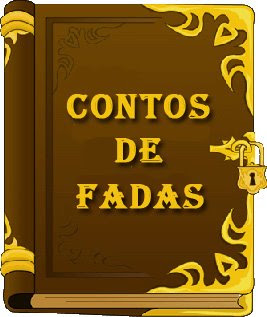 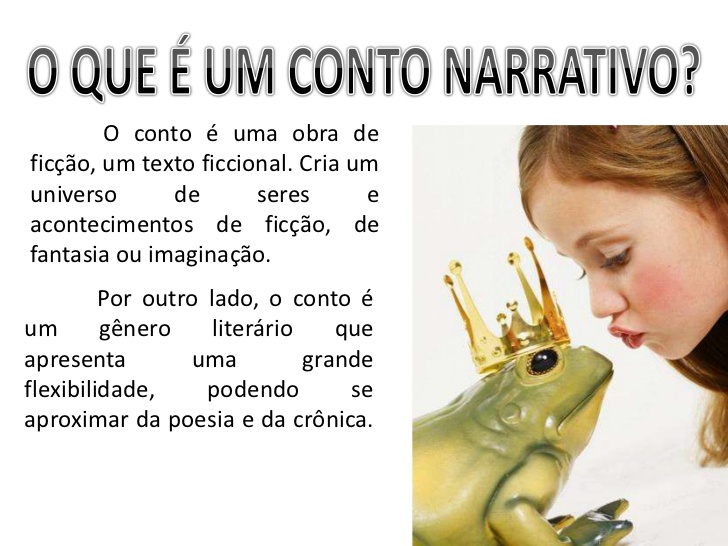 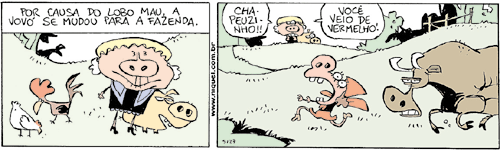 Tipologia dos textos
Já a classificação dos textos quanto às suas estruturas linguísticas, podem ser:

Tipo descritivo = arranjos no espaço
Tipo narrativo = desenvolvimento no tempo
Tipo expositivo = análise e síntese das representações conceituais
Tipo argumentativo = tomada de posição
Tipo instrutivo = incitação à ação
Capítulo 4 – A organização do texto: articulação de elementos temáticos
TEXTO
São relações entre as frases no nível do sentido que fazem do texto um conjunto de informações que se seguem sobre um eixo de sucessividade.

As relações necessárias para significação do texto são:
Relações lógicas (raciocínio / dedução / sequência)
Relações de redundância (repetição / largada e retomada / fixação) 

Exemplos de redundância: Metades iguais, encarou de frente, exportou para fora, subiu para cima, etc.
Relações de significação
Relação lógica = condicionam o processo de expansão do texto;

Relação de redundância = garantem a fixação do tema, através de repetições ao longo do texto.

Os mecanismos de repetição favorecem o desenvolvimento temático, permitem um jogo regrado de retomadas a partir do qual se fixa um fio textual condutor. (para o leitor não se perder. Utilizar com cautela!)
Encadeamento e concatenação
O encadeamento = relações que o todo entretém com cada unidade.

Esse eixo sucessivo formado pelos encadeamentos do texto chama-se concatenação. (rede de relações)

Pode ser muito perceptível nos textos científicos, pois “tudo” deve ser justificado. Todo conteúdo deve ter relação clara com o objetivo da pesquisa. Se usou o método x, porque usou este e não aquele. 

Na literatura também é perceptível: um autor deve relacionar seus personagens, mesmo que implicitamente.  Tem que fazer sentido!
Eixos de significação
Práticas intertextuais = inscrevem o texto novo num campo intelectual já conhecido do leitor. Ex: a citação que pode funcionar como ilustração, epígrafe, etc.

Exemplo: quando ilustro um texto que eu estou escrevendo com uma frase ou um trecho de um livro, imagina-se que eu conheça este livro. 

Ex. de Epígrafe
	Que os vossos esforços desafiem as impossibilidades, lembrai-vos de que as grandes coisas do homem foram conquistadas do que parecia impossível. (Charles Chaplin)
Eixos de significação
Exemplo 2: as citações que ocorrem em um texto. 

	Ayerbe (2003, p. 15) afirma que “a atitude imperial de permanente conquista de novos mercados e territórios impulsiona a descoberta científica [...]”.

	De acordo com Pimentel (2007, p. 58), “a concorrência é algo que acompanha o exercício da atividade mercantil desde seus primórdios”.
Eixos de significação
Operações metalinguísticas = proposições que surgem para eliminar incertezas. (um texto que explica o outro; redundâncias, etc.) Ex: o texto didático.

Procedimentos que asseguram coesão (associação/ligação) e coerência (conexão de ideias) do texto = são principalmente dois: a) relações semânticas entre lexemas (palavras); b) Co-presença de traços semânticos (sentido). Palavras que, associadas, façam sentido em determinado contexto! Para articulação do texto! Repetição didática/fixação/valor e substituição de palavras!

Para maiores informações (aprofundamento teórico) sobre alguns outros termos/conceitos da linguística aqui presentes sugere-se a leitura de:

LOPES, E. Fundamentos da linguística contemporânea. São Paulo: Cultrix, 1987.
Eixos de significação
a) relações semânticas entre lexemas (palavras) = coesão entre elementos léxicos sucessivos para articulação textual.

b) Co-presença de traços semânticos = repetição:
Simples iteração (repetição)
Substituição léxica (de palavras)
Eixos de significação
Exemplo de “simples iteração” (repetição)

O NOME

	Não ia nunca saber o nome daquele cachorro, carecia nomeá-lo. Se o tratasse com jeito, muito carinho, se o nome fosse bom, o nome pegava. Nome bom a gente sabe é depois...

(significando a valorização da importância do nome)
Eixos de significação
Hiperônimo
Substitutos Lexicais

	Hiperônimo = a primeira expressão mantém com a segunda uma relação hierárquica. Ex: peixe é sobreordenada em relação a lambari, traíra, bagre, etc.








Para maiores informações (aprofundamento teórico) sobre o tema sugere-se a leitura de:

CINTRA, A. M. M. et al.  Para entender as linguagens documentárias. 2. ed. São Paulo: Polis, 2002.
Peixe
Pacu
Lambari
Tainha
Eixos de significação
Substitutos Lexicais

	Hipônimo = inclusão de um termo específico num termo geral – ou de parte/todo. Ex: lírio está incluído em flor.
Flor
Violeta
Lírio
Rosa
Hipônimo
Eixos de significação
Substitutos Lexicais

	Palavras gerais = termos cujo sentido globalizador resume outros, mais determinados. Ex: negócio, coisa, objeto, lugar, assunto, pessoa, etc.
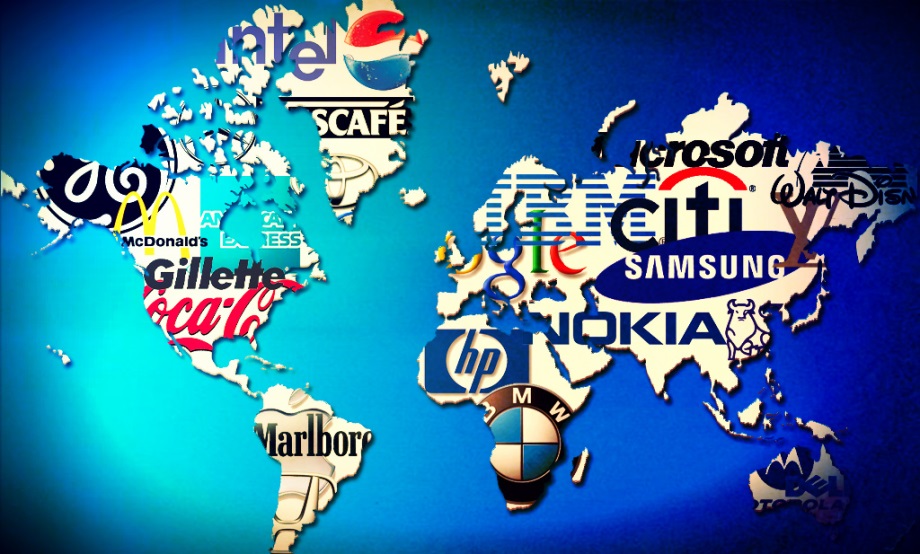 As empresas multinacionais!
Eixos de significação
Substitutos Lexicais

	Elipse = forma especial de substituição. (Eliminação de expressão previamente conhecida). 


Exemplo: “O aluno estudou e.......aprendeu a lição” (não foi preciso repetir o sujeito, está implícito na flexão do verbo – ele aprendeu).

Exemplo: “Louve-se nos mineiros, em primeiro lugar [...] não gritam..., não empurram..., não seguram o braço da gente...” (os mineiros não gritam, os mineiros não empurram, etc.).
Eixos de significação
Continuando em exemplos de elipse:

Exemplo: “O menino comentou o ocorrido. Muitos outros  fizeram o mesmo” (Muitos outros meninos).

Exemplo:
Estás estudando?
Sim, faço isto (eu).
Eixos de significação
Continuando em exemplos de elipse:

Exemplo: “Foram premiados José e Maria. Ele está muito contente com a premiação”.

Exemplo: “Alguns correram para o albergue. Ali havia mais segurança”.

Exemplo: “Todos permaneceram fora. Ali fazia menos calor”.
Coerência e Coesão
Coesão é efeito da coerência.

Coesão = modos de interconexão dos componentes textuais.

Coerência = modos como os elementos subjacentes (subentendidos) à superfície textual tecem a rede de sentido.
Coordenação e hierarquia
Duas frases são coordenadas quando a segunda tem por tema a primeira. 

Exemplo: “Está frio. Não sairemos” – o que equivale a “Está frio e [a propósito de estar frio] não sairemos”. 

Hierarquia = os termos se articulam num processo hierárquico de função e valores num processo de subordinação.
Capítulo 5 – Organização do texto: articulação de elementos estruturais
Partes do texto e sua integração
Título = função factual ou expressiva
Subtítulo = facilitam a retenção (especificação) do conteúdo
Parágrafo = segmentam etapas diversas do raciocínio. A abordagem de um novo aspecto de um tema comum (diversos tipos de parágrafos podem ser observados no texto – chave, argumentativo, definitório, conclusivo, etc.).
Possibilidades de persuasão (retórica) do texto 
Início e fim comprometem-se mutuamente na sequencialização do texto (retomada)
Elementos estruturais
Os elementos estruturais são aqueles que determinam, mais especificamente, o modo de organização do texto.
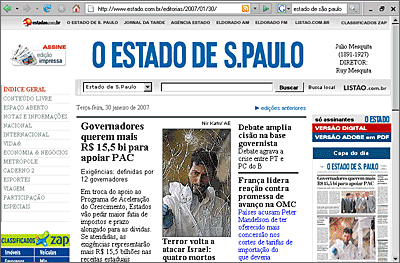 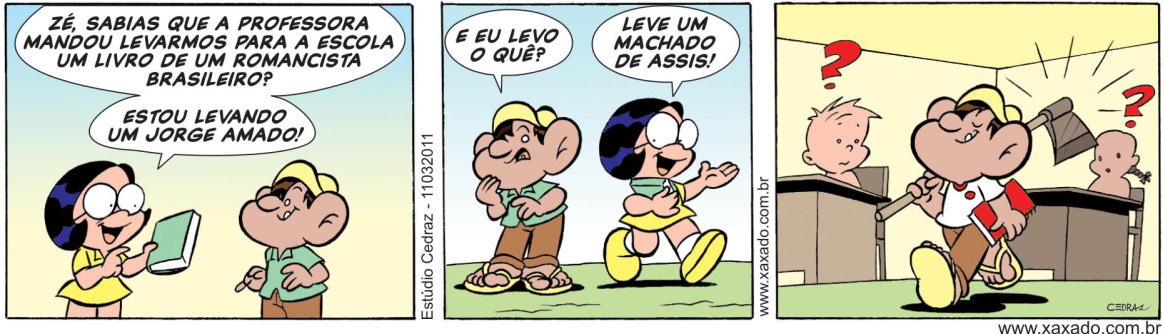 Elementos estruturais
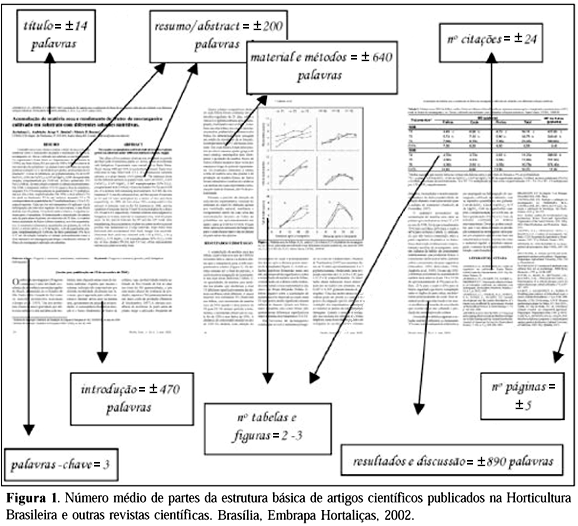 Superestruturas
Macroestrutura = plano semântico global do texto. (sentido)

Superestrutura = tipo de esquema abstrato que estabelece a ordem global do texto.
Superestruturas
Categorias do texto narrativo: 

exposição (equilíbrio)
complicação (desequilíbrio) 
resolução (equilíbrio)
Superestruturas
Narrativa – conta uma estória / história


Exemplo: 

	Conta à lenda que um velho funcionário público de Veneza noite e dia, dia e noite rezava e implorava para o seu Santo que o fizesse ganhar sozinho na loteria cujo valor do premio o faria realizar todos seus desejos e vontades. Assim passavam os dias, as semanas, os meses e anos. E nada acontecia. Até que no dia do Santo, de tanto que seu fiel devoto chorava e implorava, o Santo surgiu do nada e numa voz de desespero e raiva gritou:
	- Pelo menos meu filho, compra o bilhete!!!
Superestruturas
Estrutura do texto dissertativo:

Exórdio (introdução);
Narração (relato de fatos);
Confirmação (exposição dos argumentos);
Peroração (conclusão). 


Exemplo: o próprio texto científico.
Superestruturas
O texto argumentativo deve ser composto por hipóteses (premissas) + a conclusão.
Superestruturas
Estrutura do texto descritivo:

Toda descrição comporta:

Um tema-chave, que enuncia a sequência descritiva;
Uma série de subtemas;
Expansões predicativas (atributos/características do objeto ou sujeito), sejam qualificativas ou funcionais.
Superestruturas
Exemplo de texto descritivo:

	Ângela tinha cerca de vinte anos; parecia mais velha pelo desenvolvimento das proporções. Grande, carnuda, sanguínea e fogosa, era um desses exemplares excessivos do sexo que parecem conformados expressamente para esposas da multidão – protestos revolucionários contra o monopólio do tálamo.